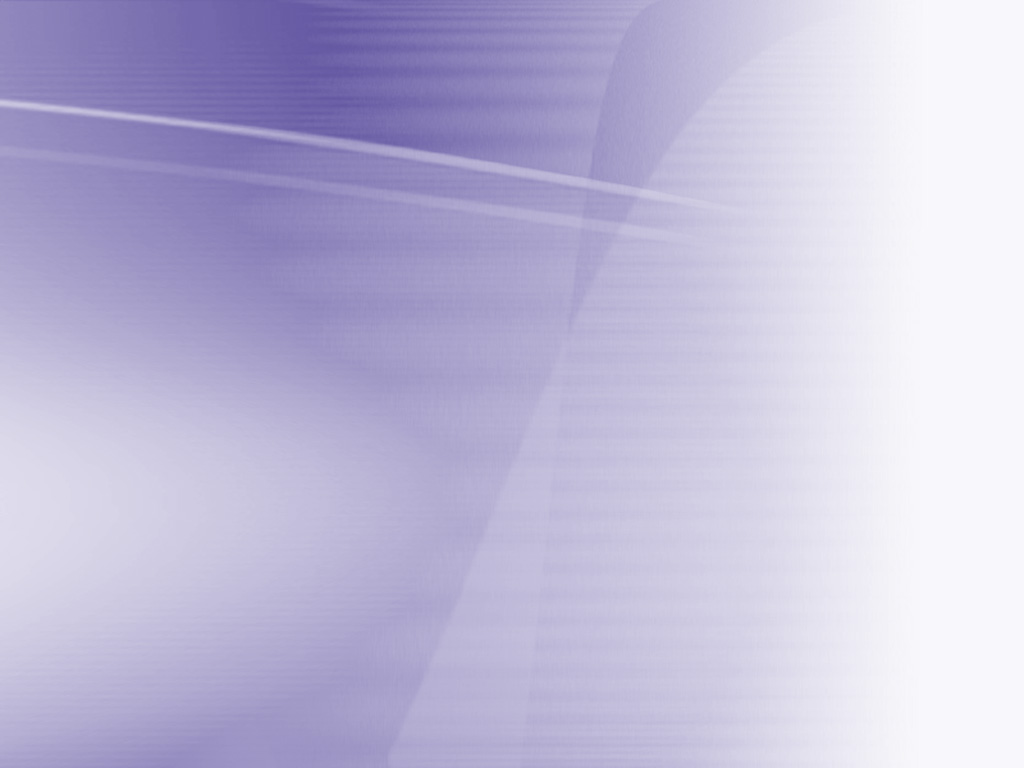 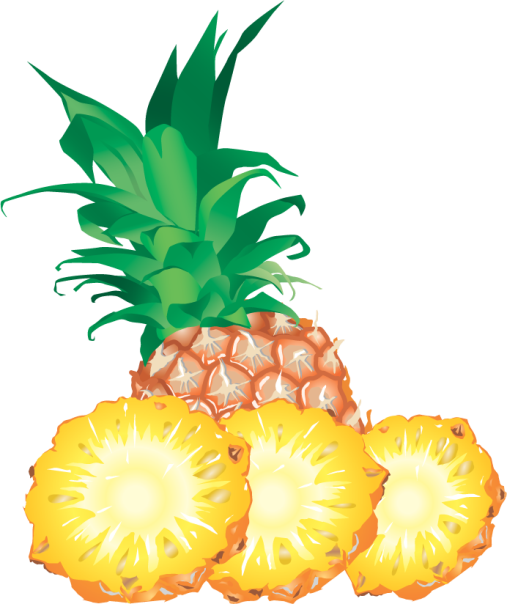 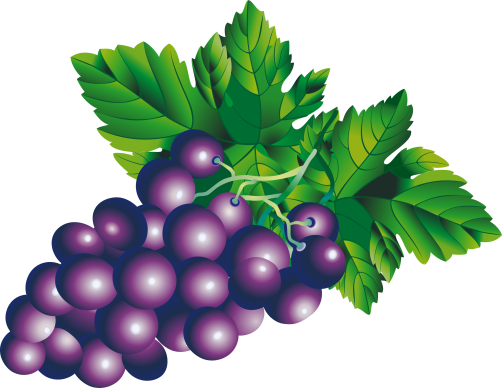 Повторение
Отношения 
между объектами
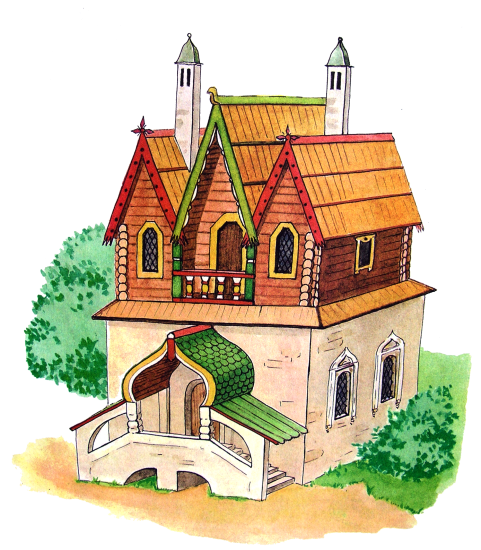 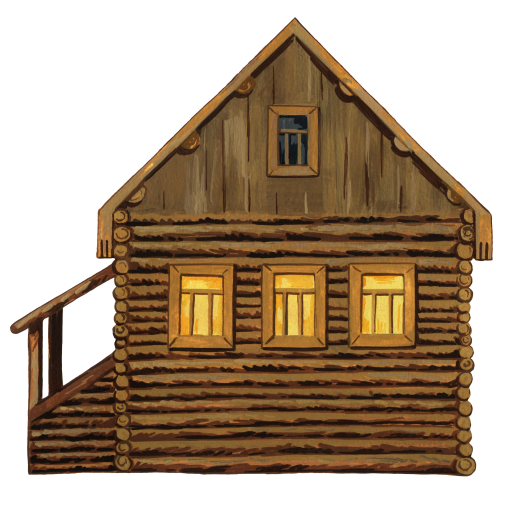 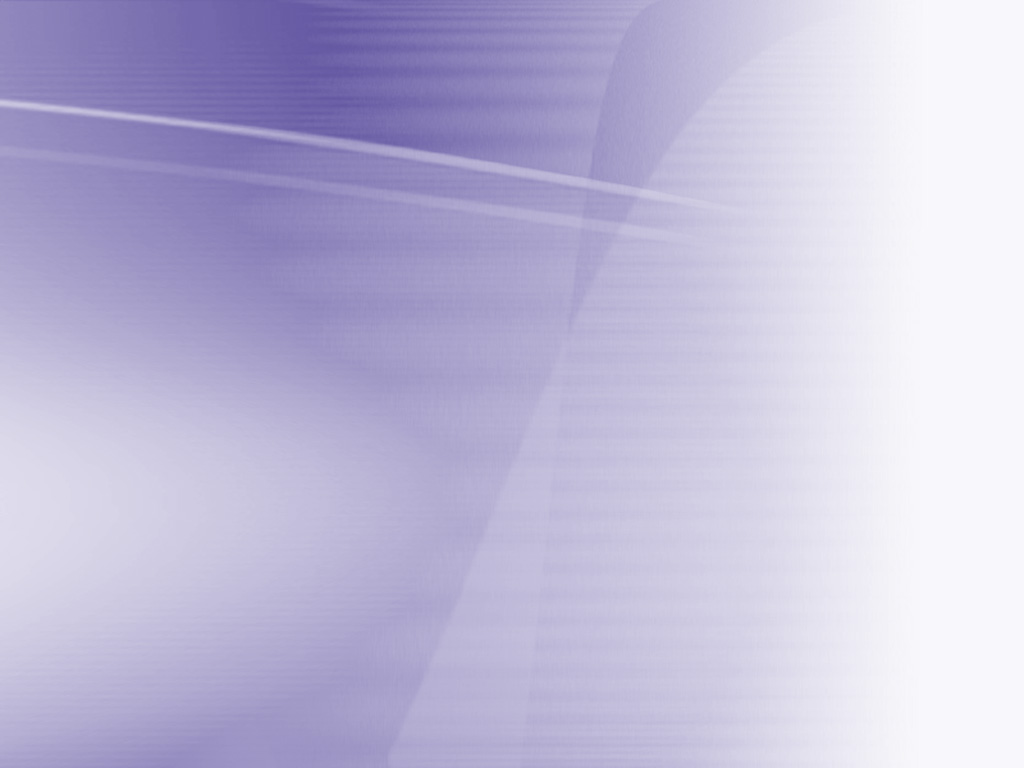 Отношения между объектами
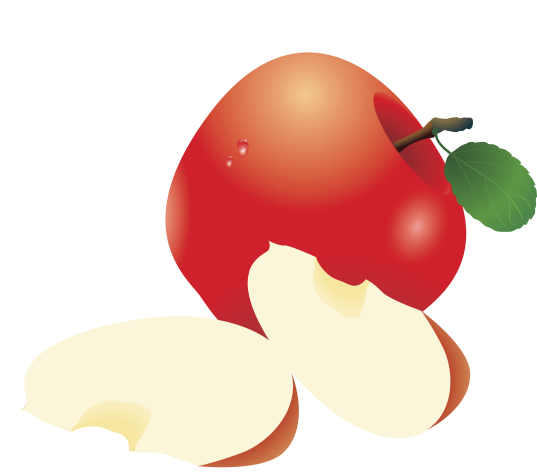 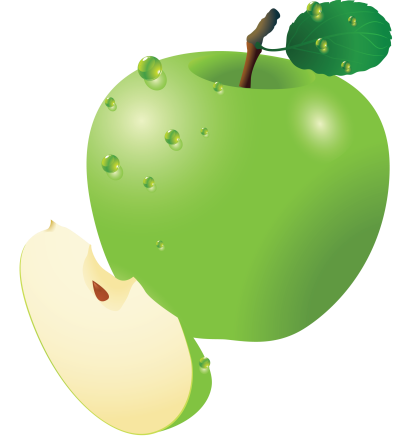 дороже
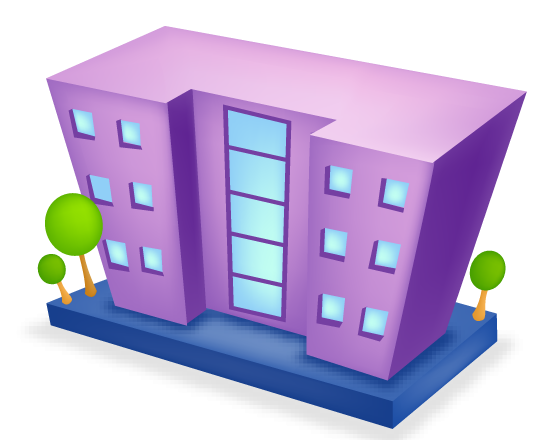 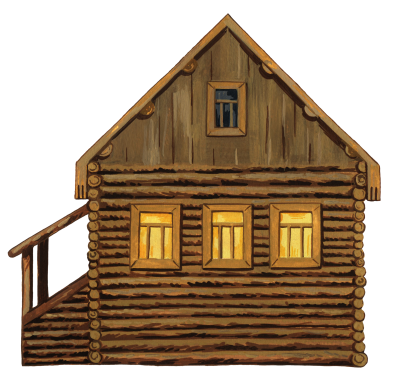 меньше
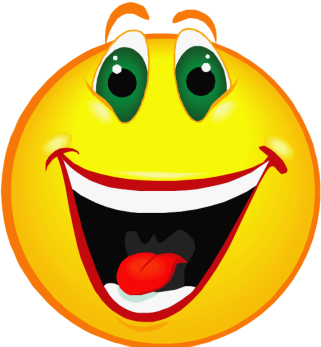 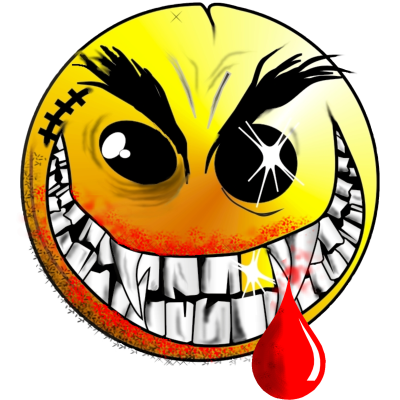 добрее
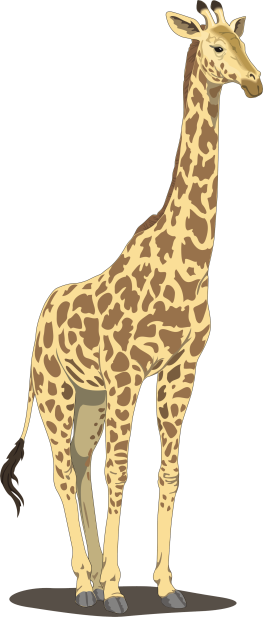 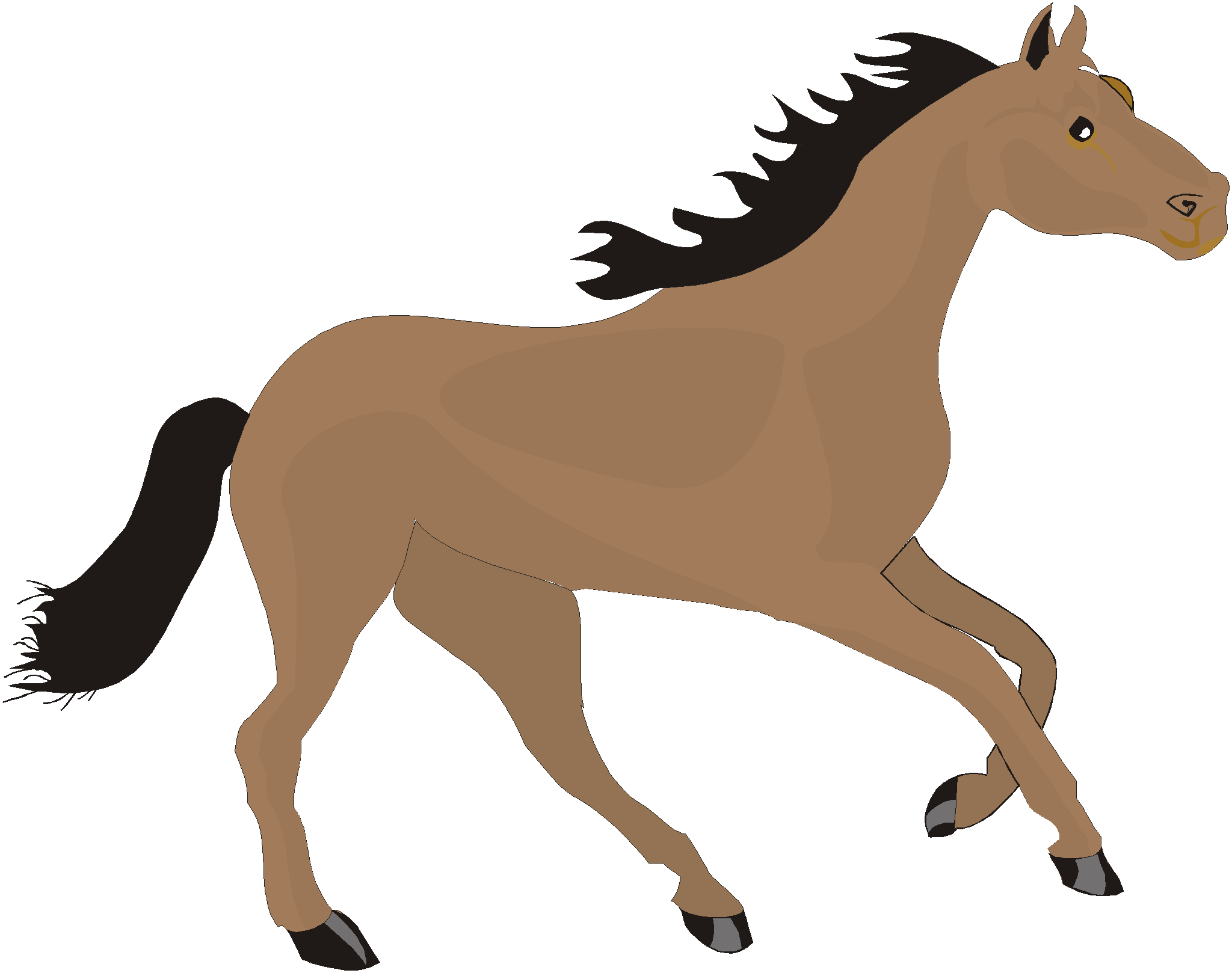 ниже
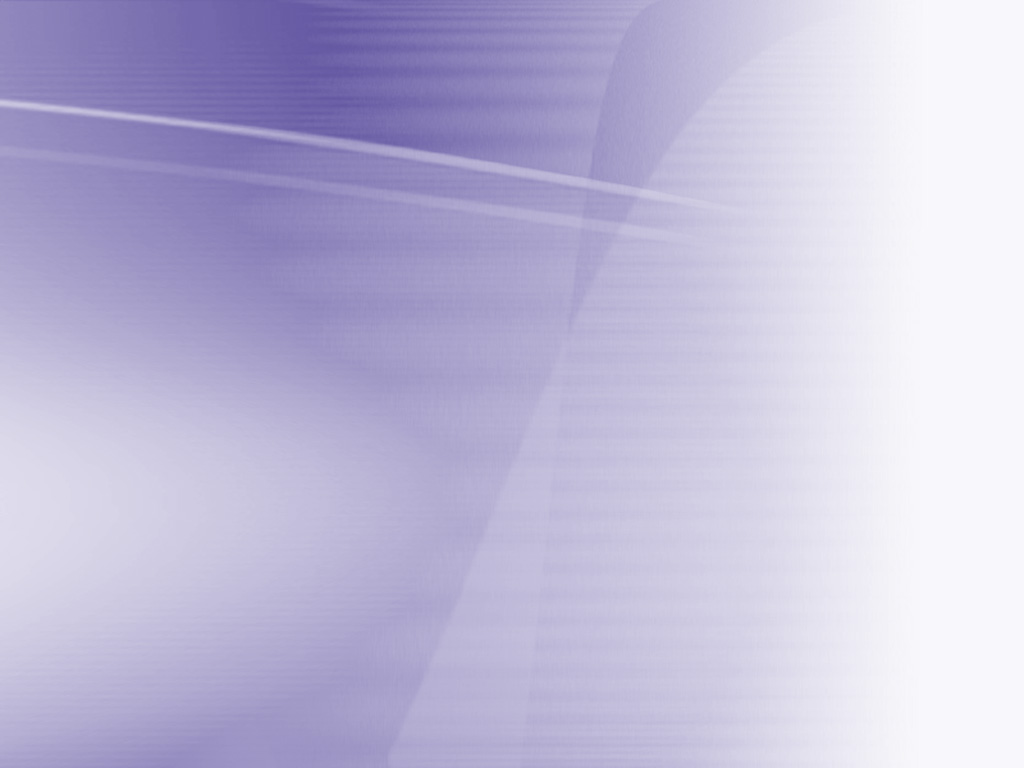 Родственные отношения
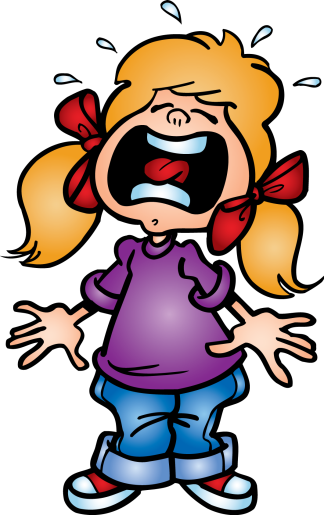 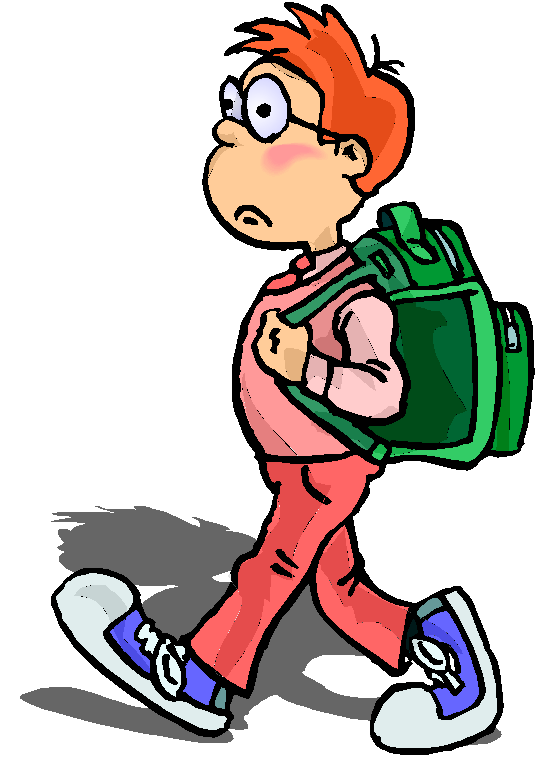 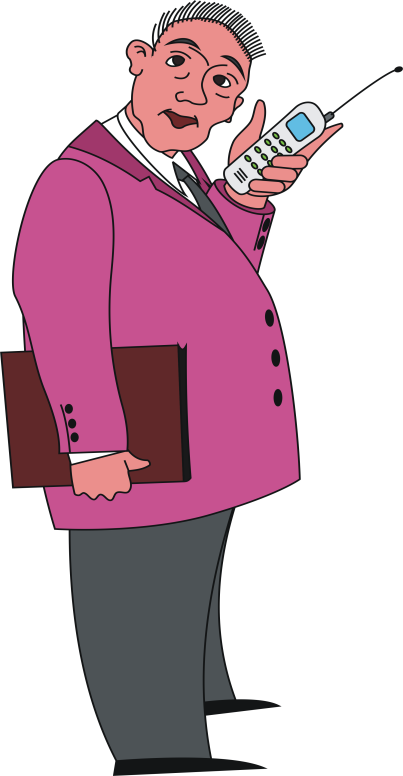 сестра
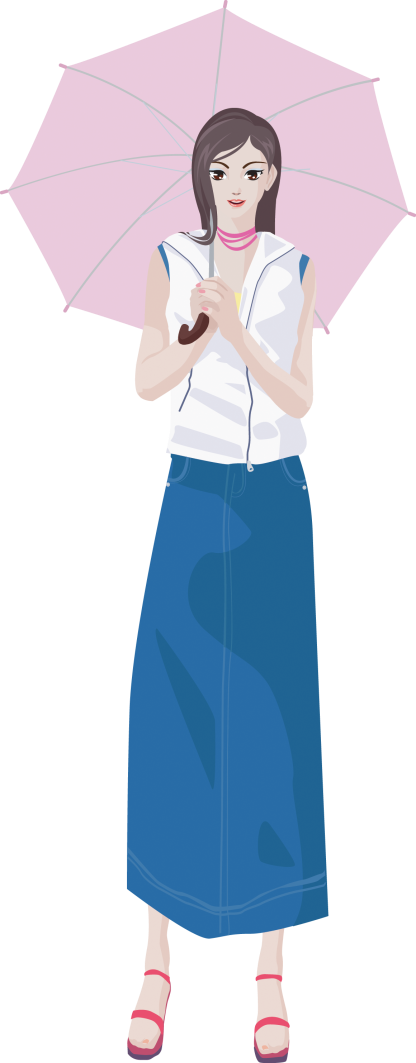 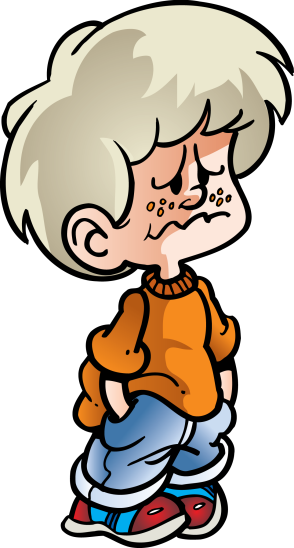 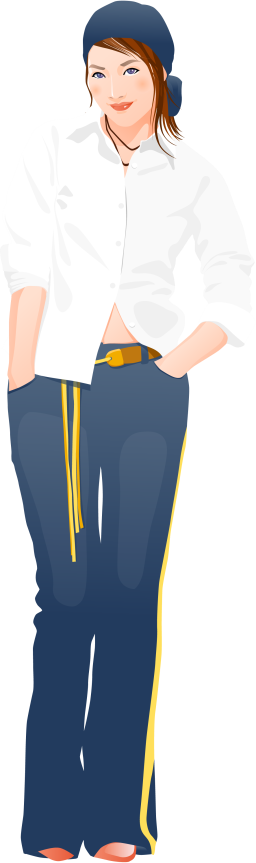 сын
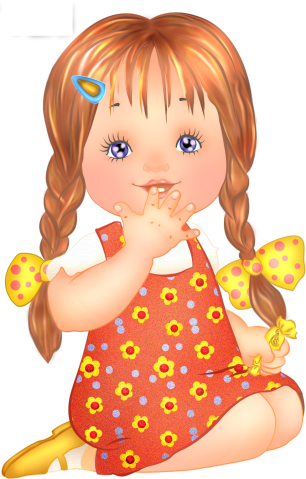 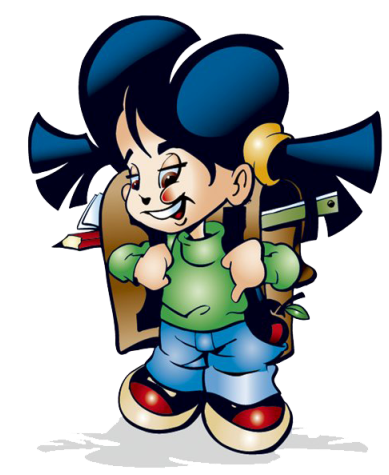 тётя
дочь
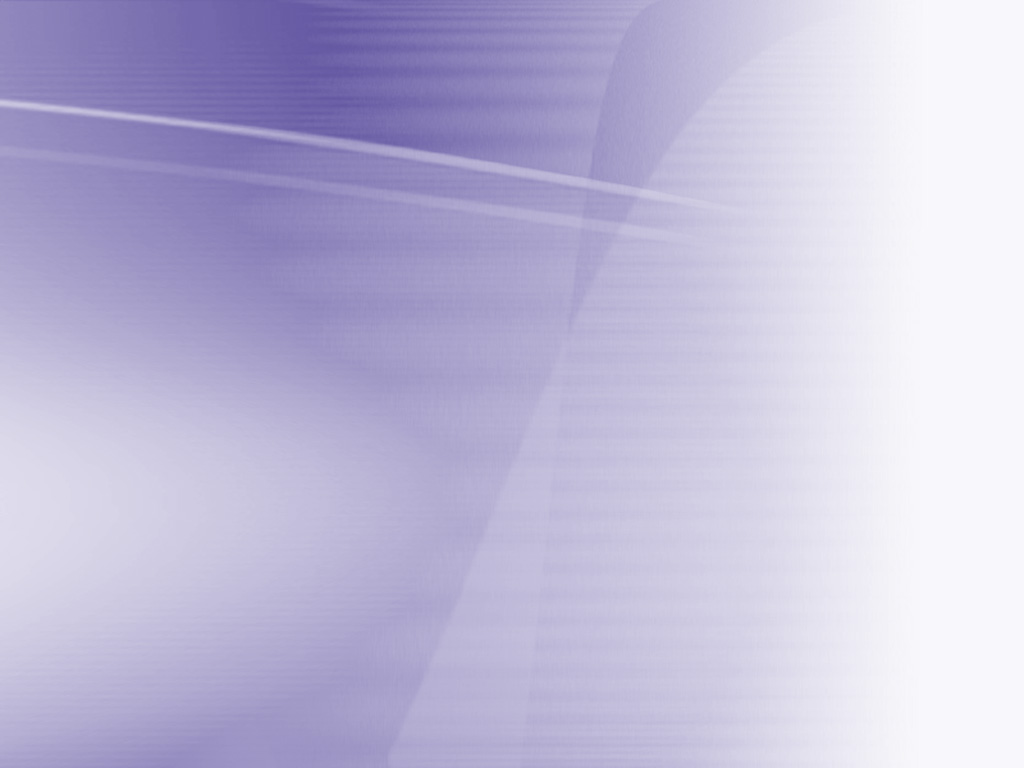 Симметричные отношения
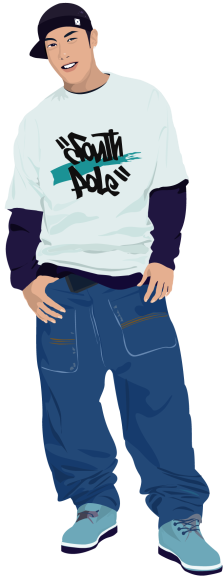 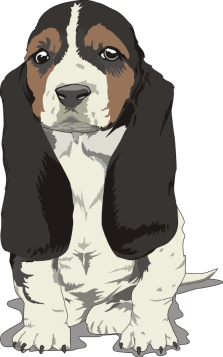 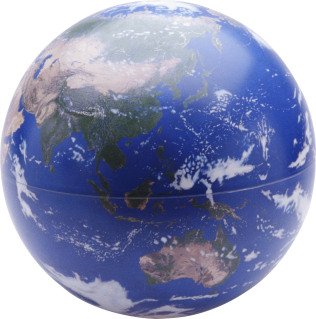 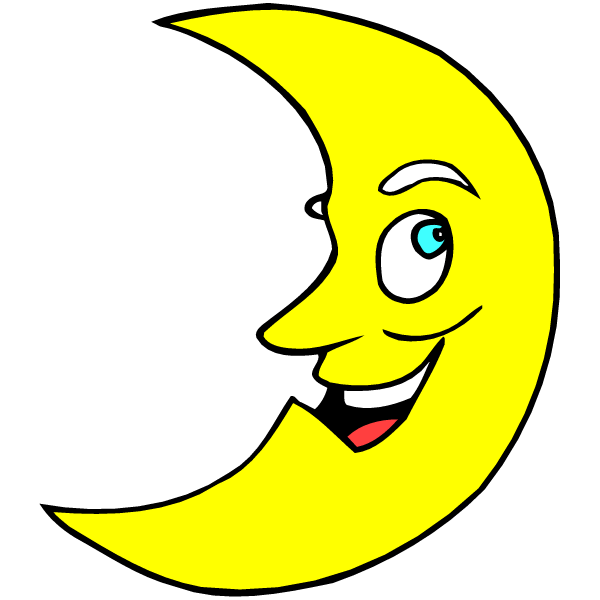 друг
притяжение
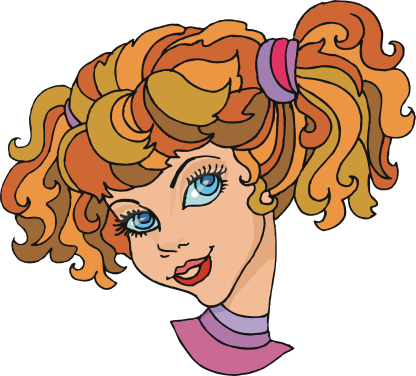 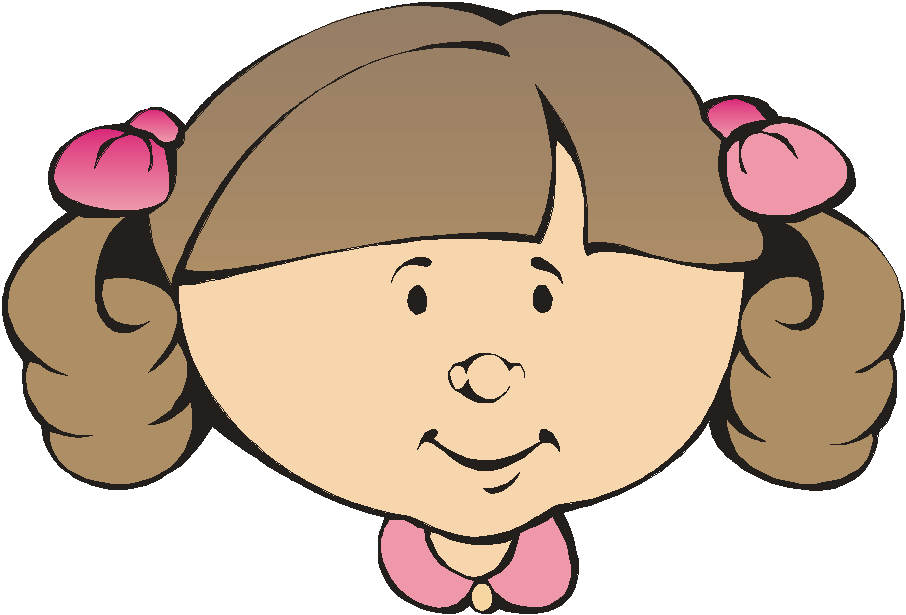 сестра
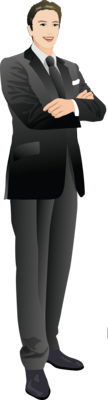 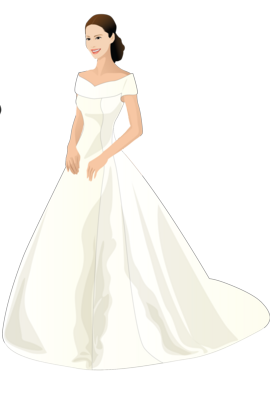 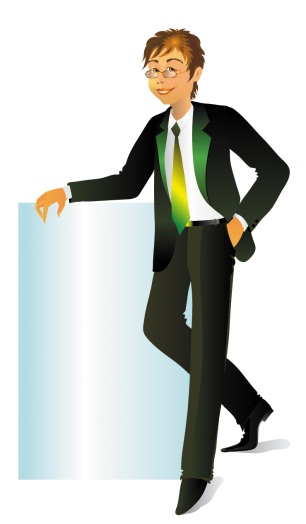 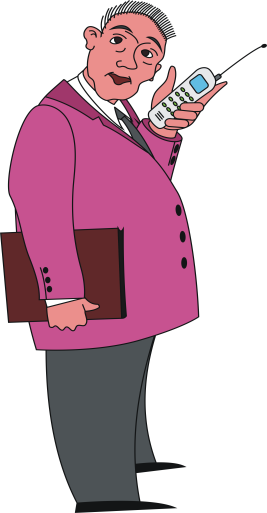 любовь
коллега
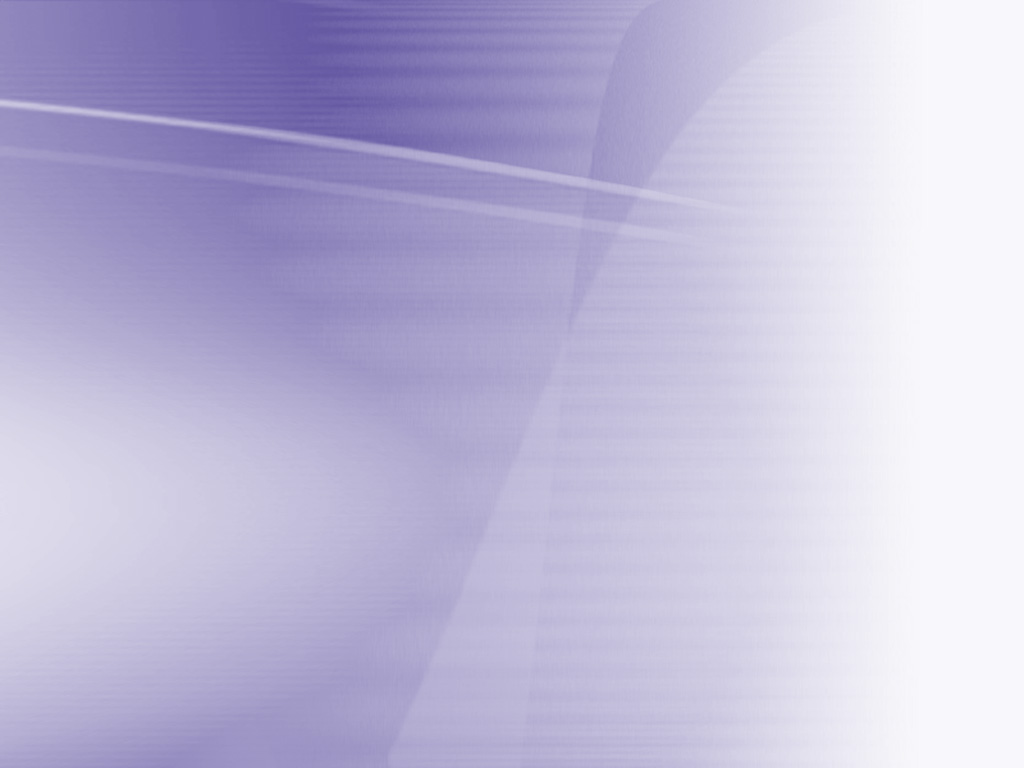 Несимметричные отношения
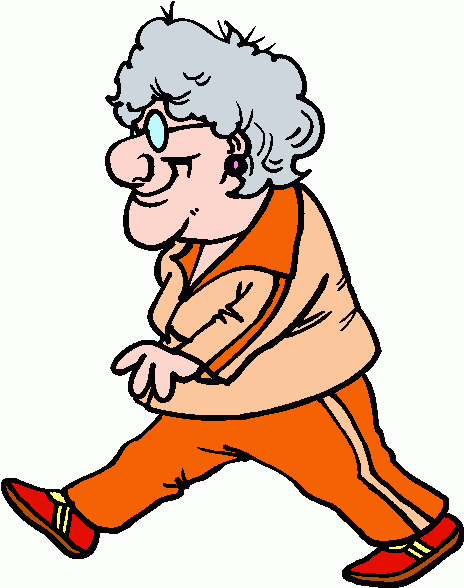 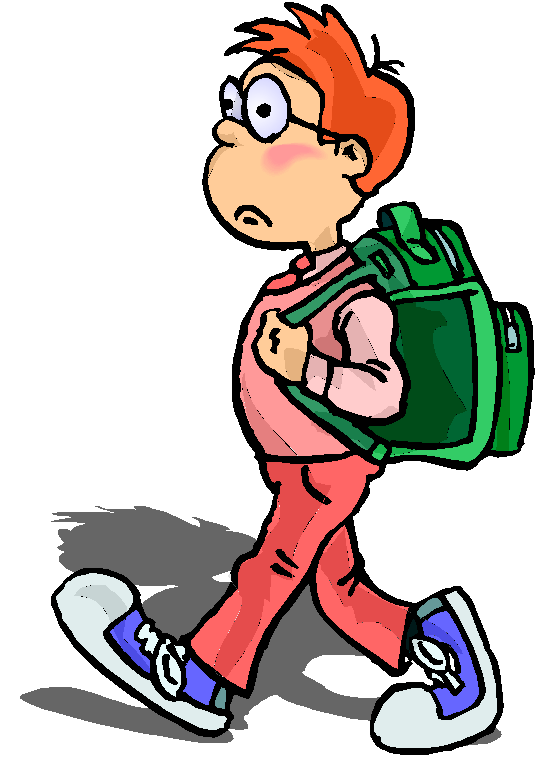 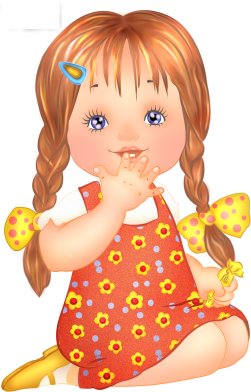 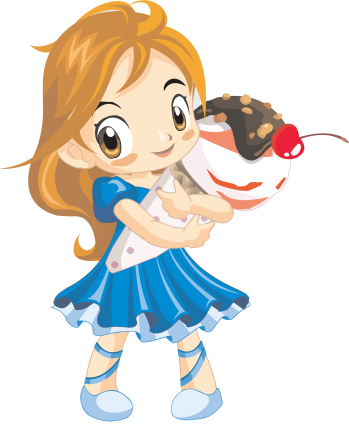 брат
внучка
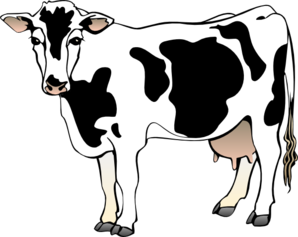 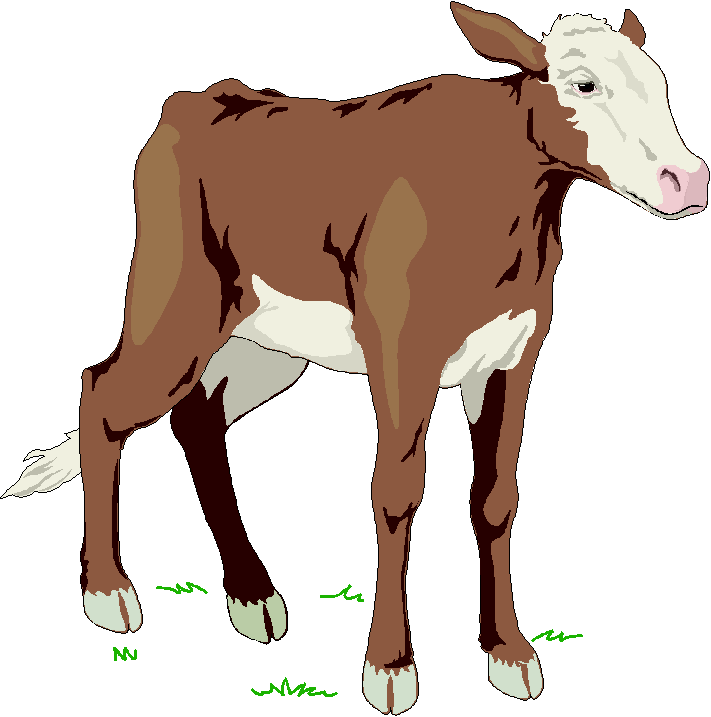 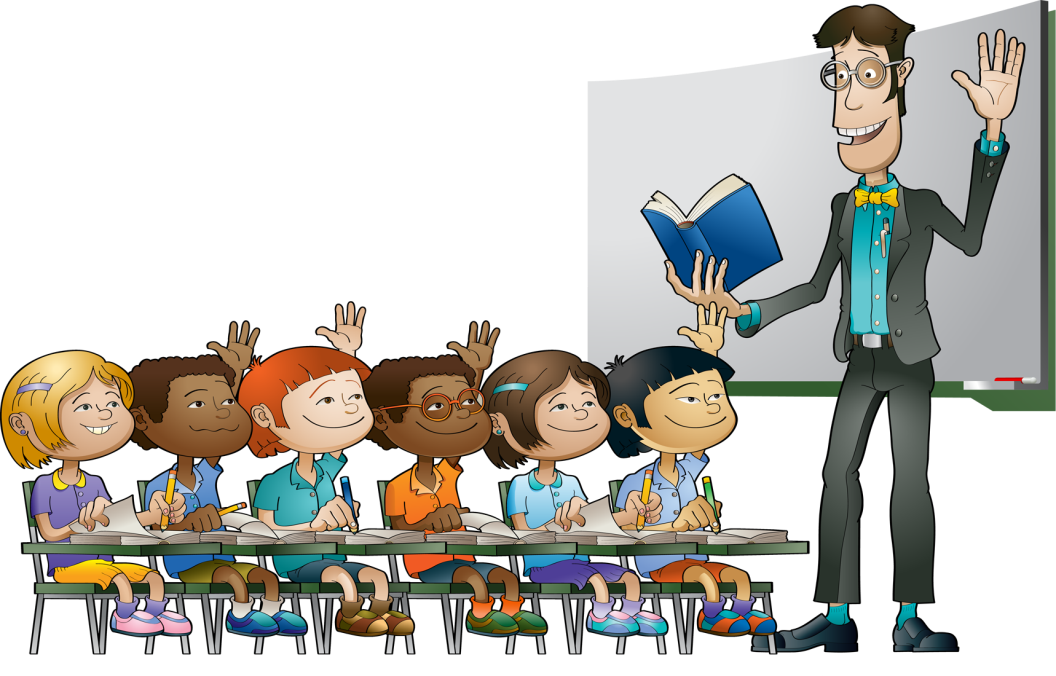 мама
учитель
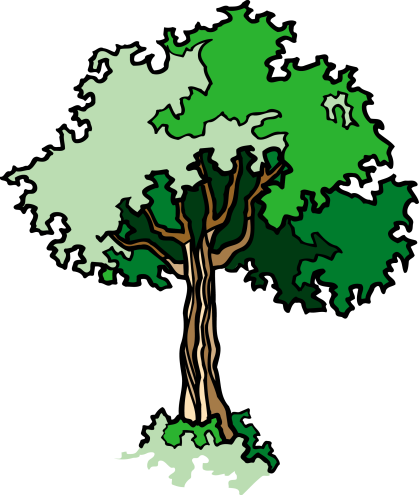 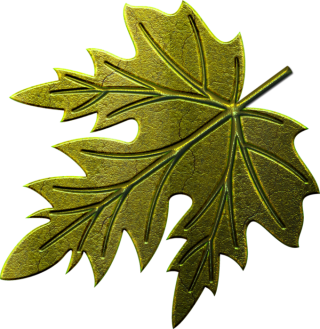 часть
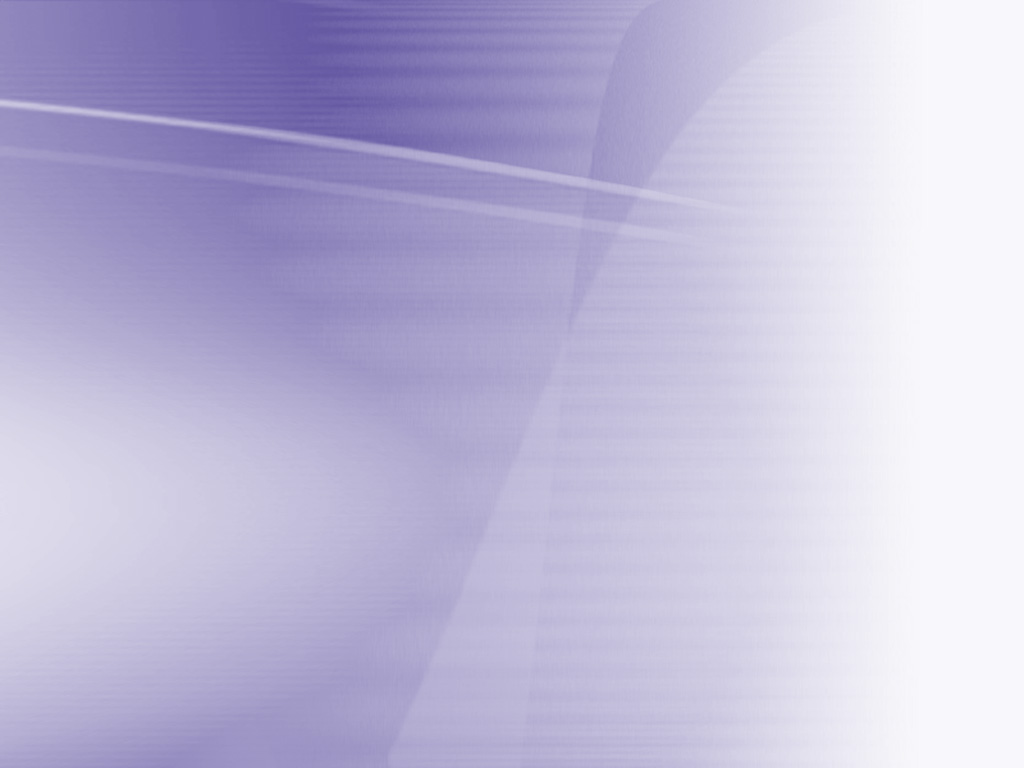 Отношения «целое-часть»
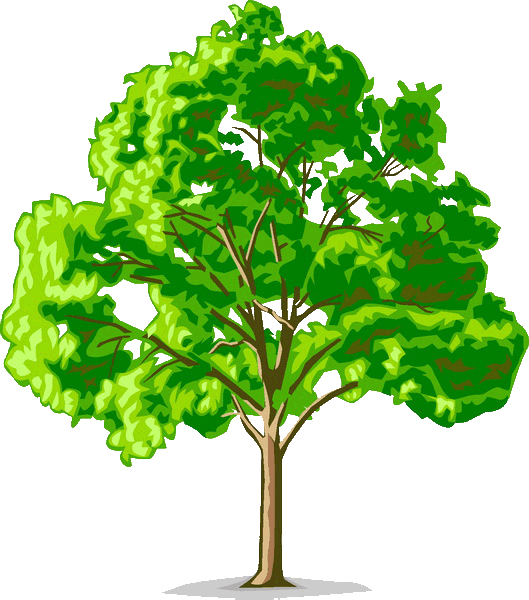 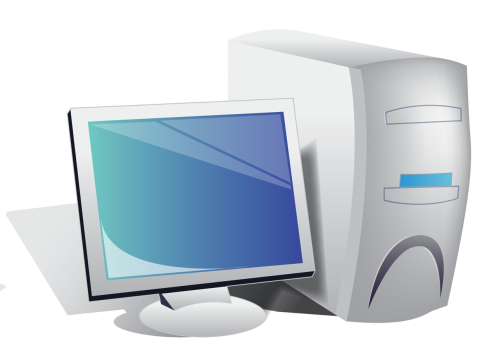 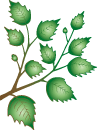 часть
часть
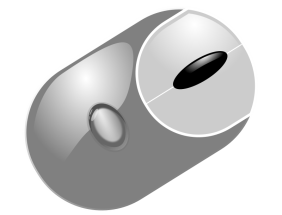 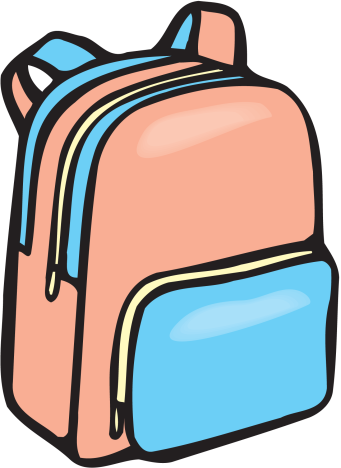 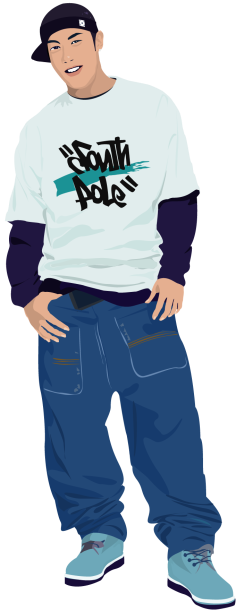 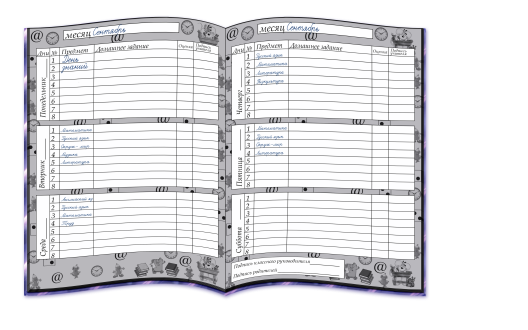 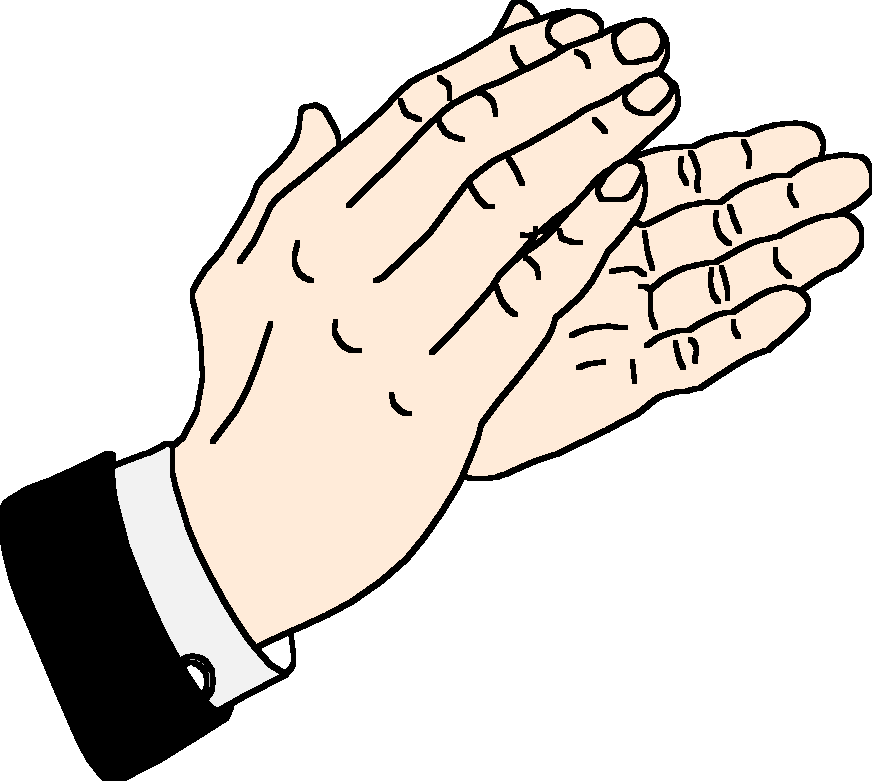 целое
часть
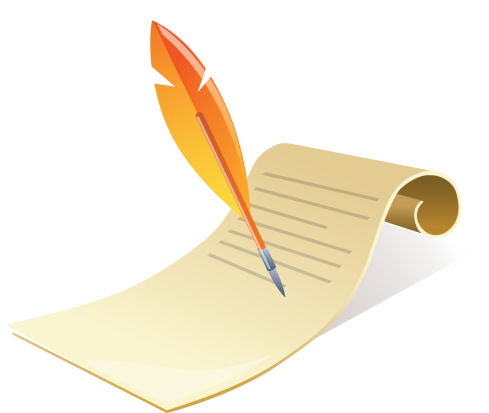 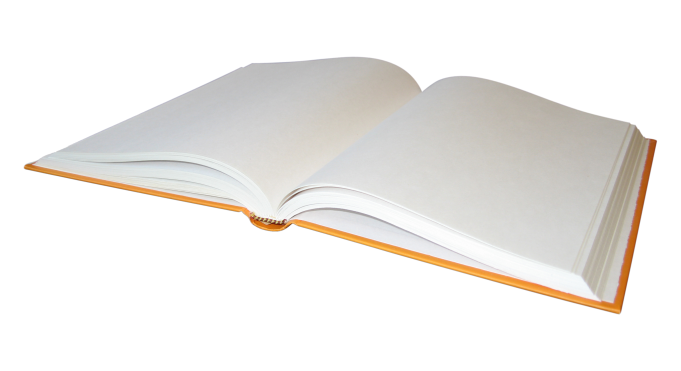 целое
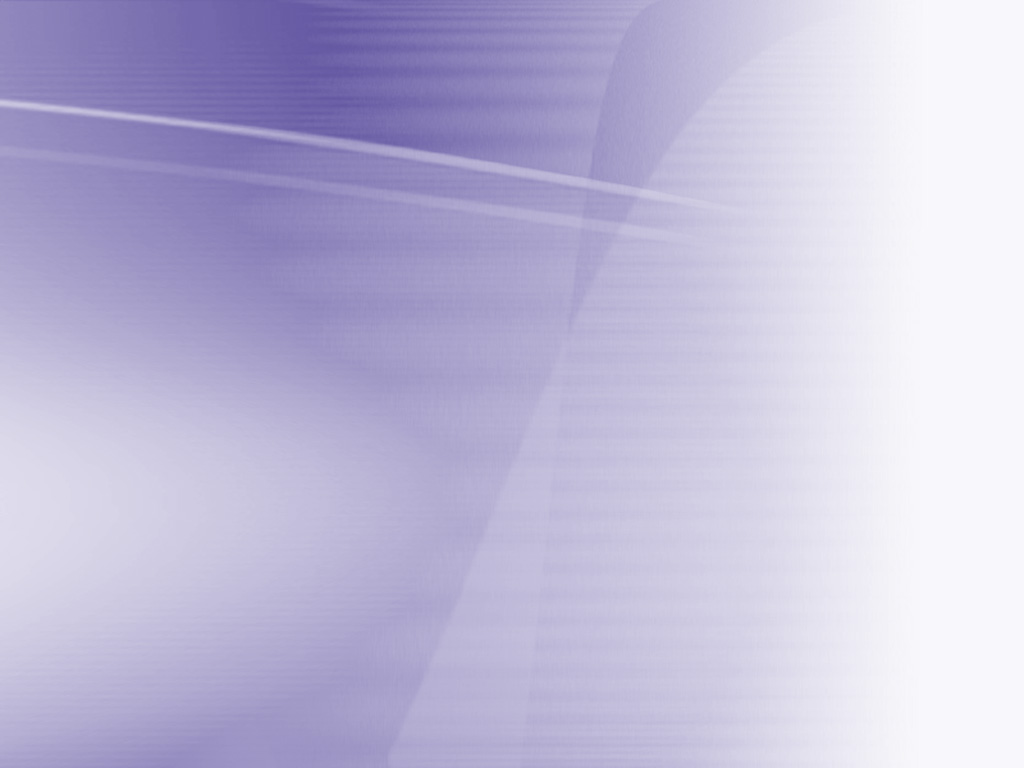 Отношения «противоположности»
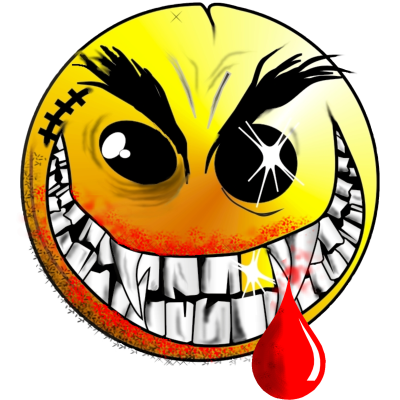 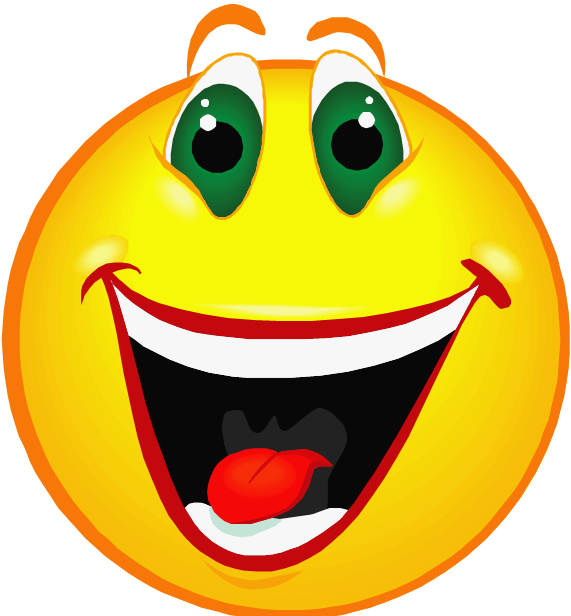 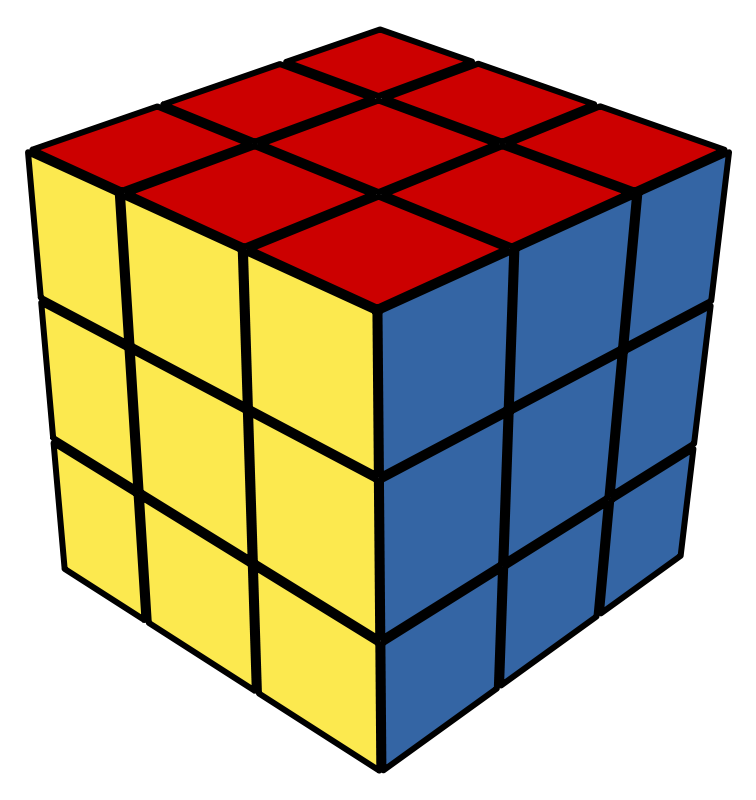 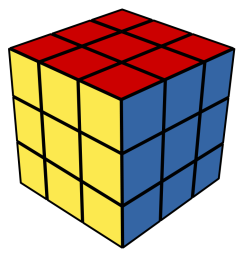 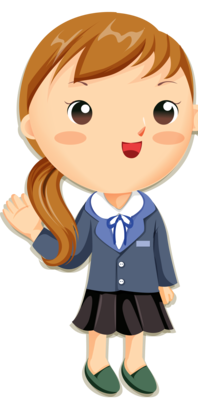 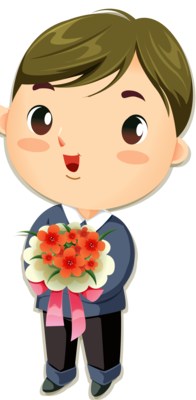 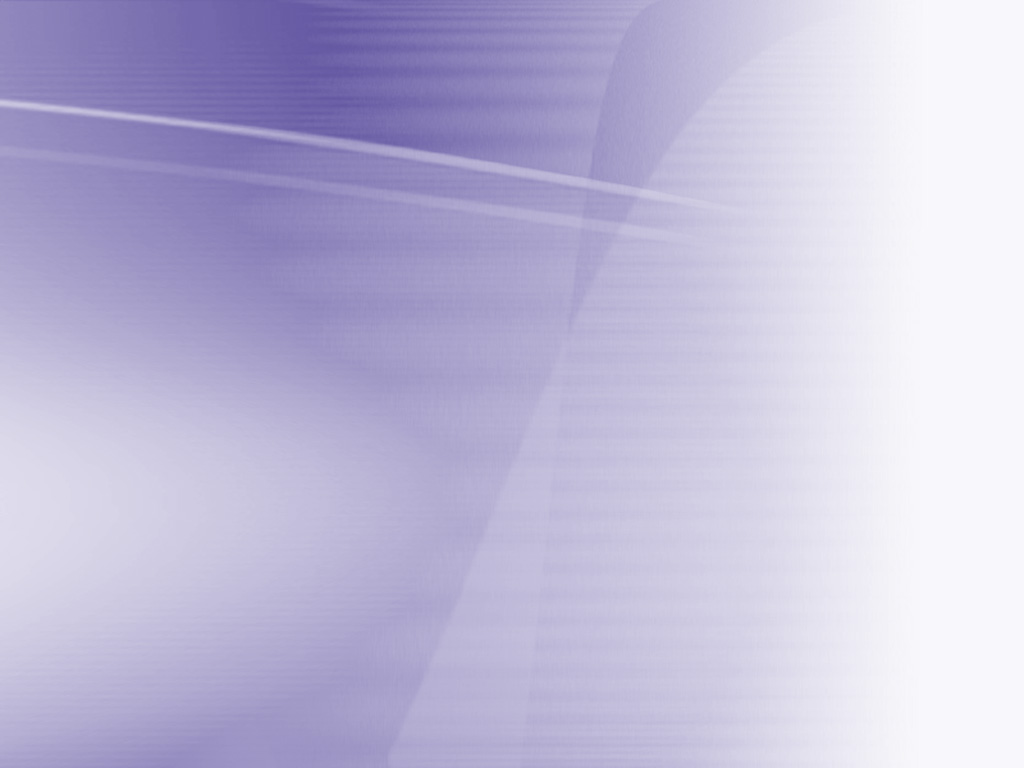 Вопросы
Какие два вида отношений между объектами вы знаете?
Каким отношением связана планета Земля с другими объектами во Вселенной?
Какими отношениями могут быть связаны люди?
Приведите примеры симметричных и несимметричных отношений.